Outside Safety
By: Adrianna Spring & Kennedy Allen
Hypothermia
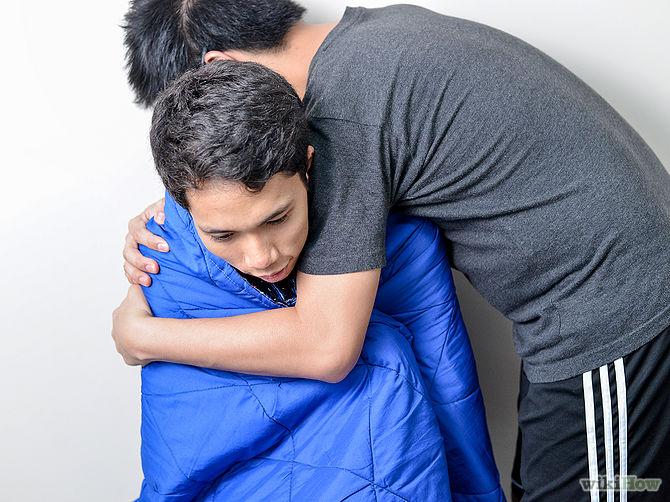 Signs & Symptoms
Shivering 
Slurred speech or mumbling
Low energy or drowsiness 
Treatment 
Remove wet clothing
Place warm objects next to the head, neck, chest, and groin to increase body temperature
Take them to get medical attention
Prevention
Wear proper clothing
Stay hydrated
Be familiar with signs of hypothermia
Frost Bite
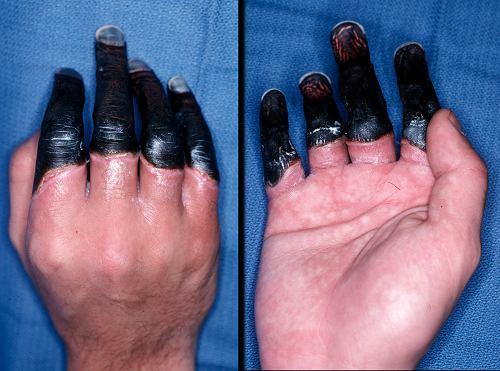 A few Signs & Symptoms
numbness
red, white, bluish-white, or grayish-yellow skin
hard or waxy-looking skin
Treatment 
get out of cold and get out of wet clothes as soon as possible then immerse the affected area in WARM water
Prevention
Don’t drink alcohol before or during cold weather exposure
Don’t smoke, it constricts blood vessels and increases the risk for frostbite.
Wear several layers of clothes
Heat Stroke
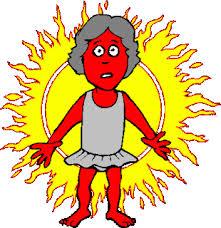 Signs & Symptoms
throbbing headache
dizziness and lightheadedness
red, hot, and dry skin
Treatment
lower the person's body temperature (get them out of the heat)
rehydrate (give cool, non alcoholic and non caffeinated beverages as long as the person is alert)
rest (avoid physical activity for the rest of the day)
see a health care provider (only if symptoms gets worse or last more than an hour
Prevention
wear loose fitting, lightweight clothes
protect your skin against sunburn
drink plenty of fluids
Heat Exhaustion
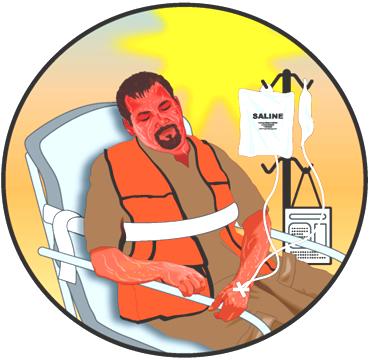 Signs & Symptoms
Confusion
Dark urine 
Fainting 
Treatment 
Take cool showers
Drink non-caffeinated and alcoholic fluids
Remove tight clothing
Apply other cool objects such as fans or ice
Prevention
Stay hydrated 
Avoid hot spots
Wear loose fitting clothes
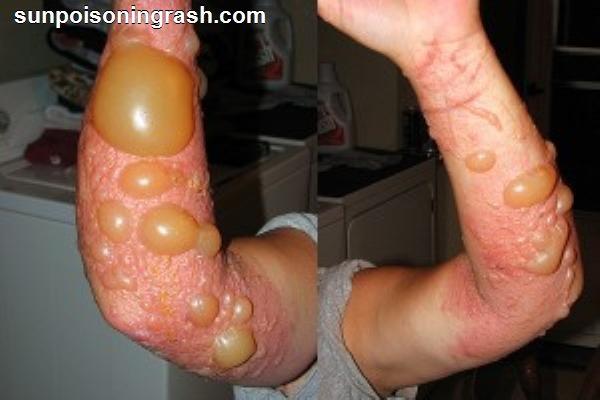 Sun Poisoning
Signs & Symptoms
skin redness
swelling
pain and tingling
Treatment
get out of the sun
use aloe gel or moisturizer
drink extra fluids for a few days
Prevention
wear sunscreen (spf at least 30)
limit your sun exposure between 10 am and 2 pm
wear a hat, sunglasses, and protective clothing
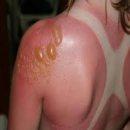